استعيدي شريط ذكرياتك وسجلي أهم نقاط الدرس السابق
الغلاف الحيوي
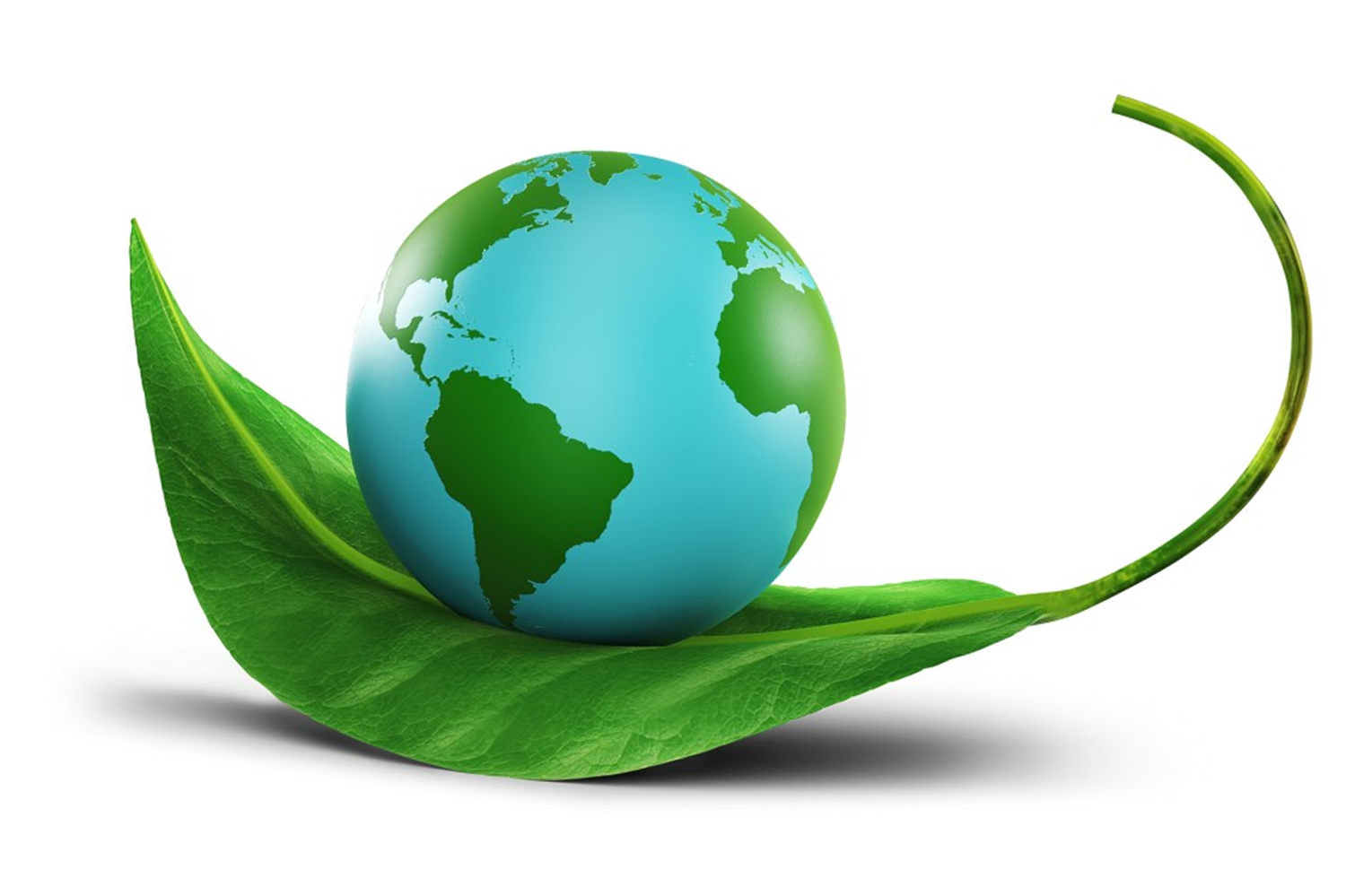 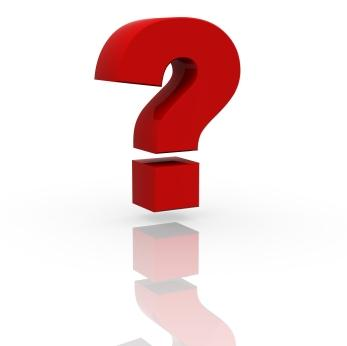 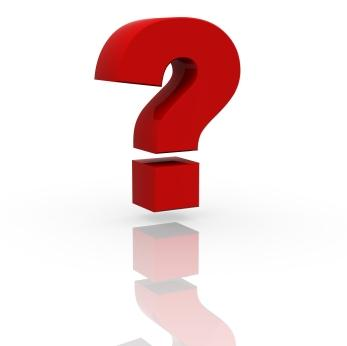 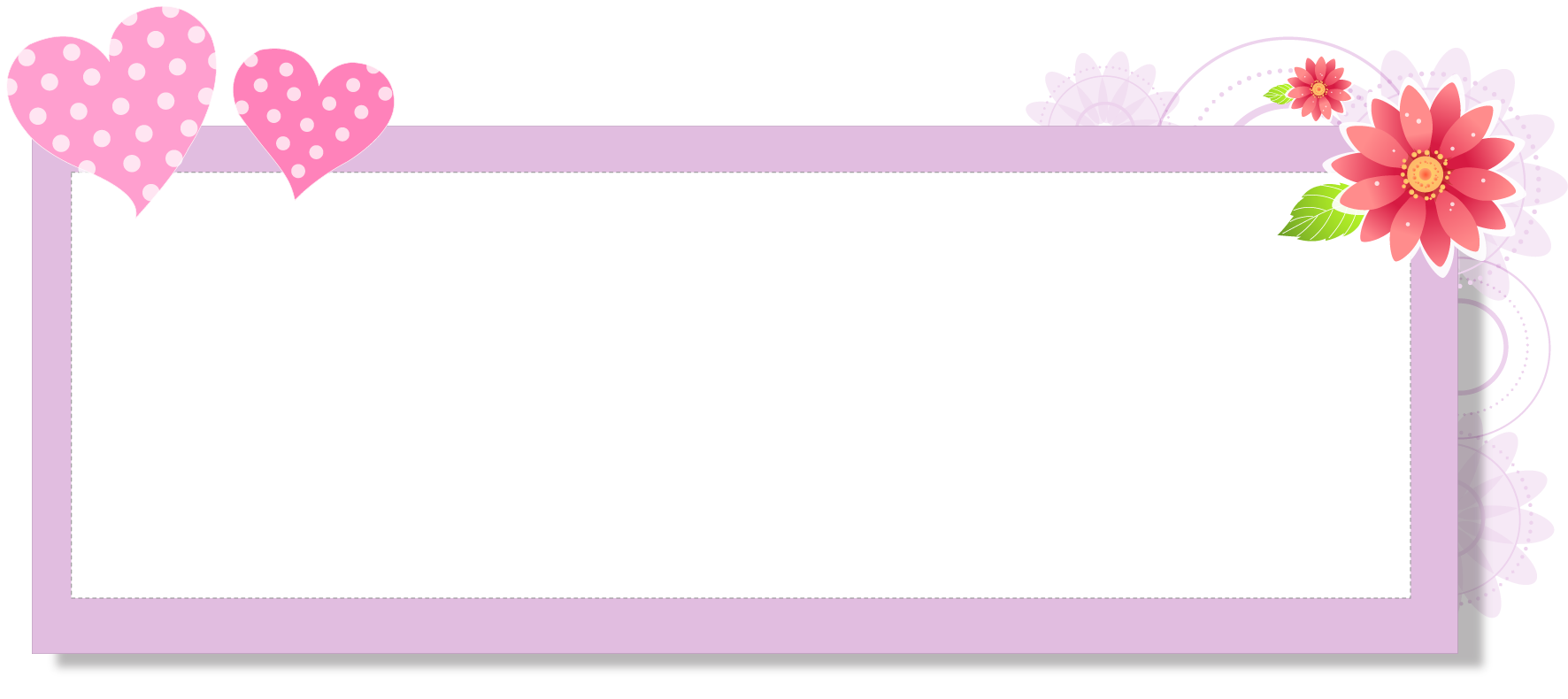 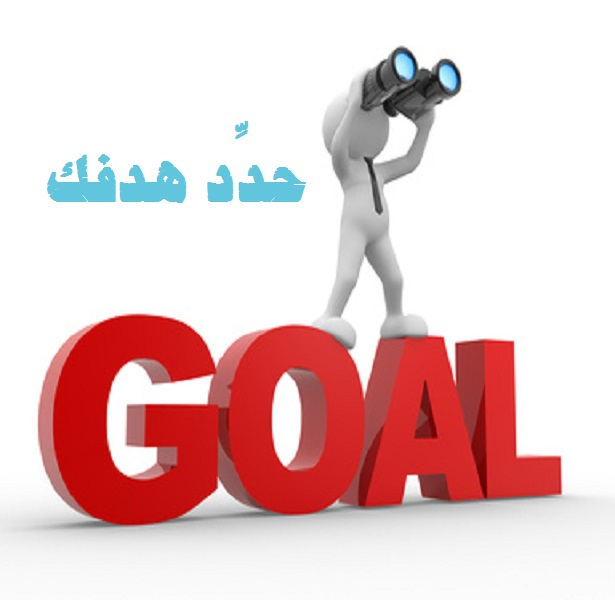 يتوقع من الطلبة بنهاية الدرس أن :
يعرفوا معنى الغلاف الحيوي 
يصمموا  خارطة مفاهيم للعناصر المكونات للغلاف الحيوي
يصنفوا العناصر التي يتكون منها الغلاف الحيوي
يوضحوا أهمية الغلاف الحيوي
يستنتجوا  العوامل المؤثرة في نمو النباتات وتوزيع الحيوانات
يقدروا  الجهود التي تبذلها وزارة البيئة والمياه والزراعة في شؤون البيئة في وطننا
استراتيجية الكلمة ومعناها
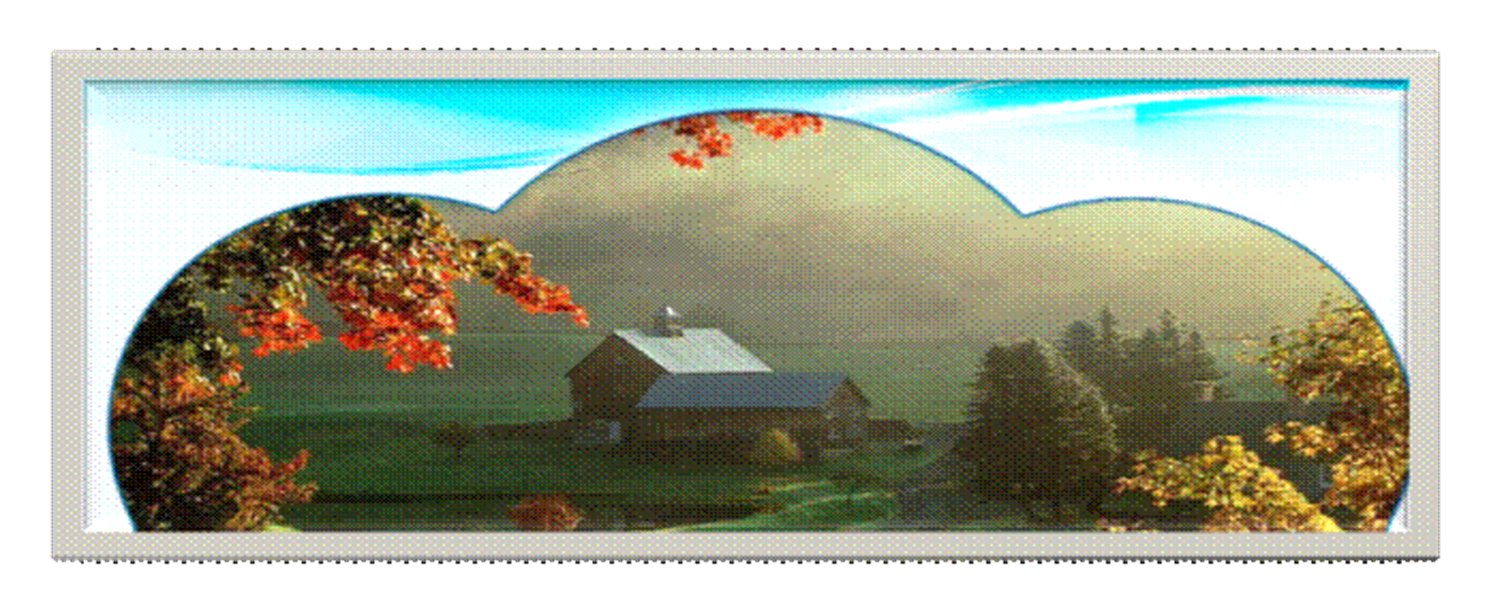 استراتيجية الكلمة ومعناها
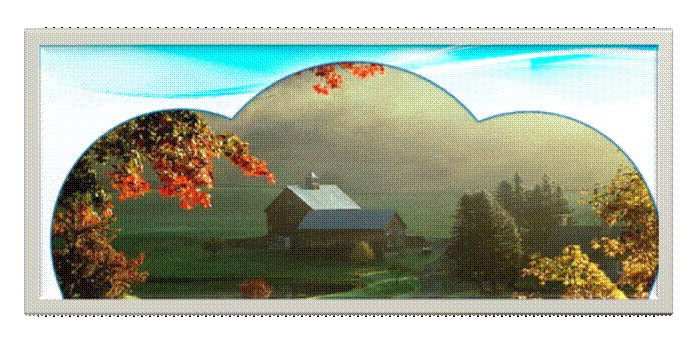 يا أمل المستقبل ,تعاونـ   ـي مع مجموعتك المميزة 
و اكتبـ   ـي معنى مفصل للغلاف الحيوي
الغلاف الحيوي :
هو المكان أو الحيز الذي تعيش فيه 
الكائنات الحية
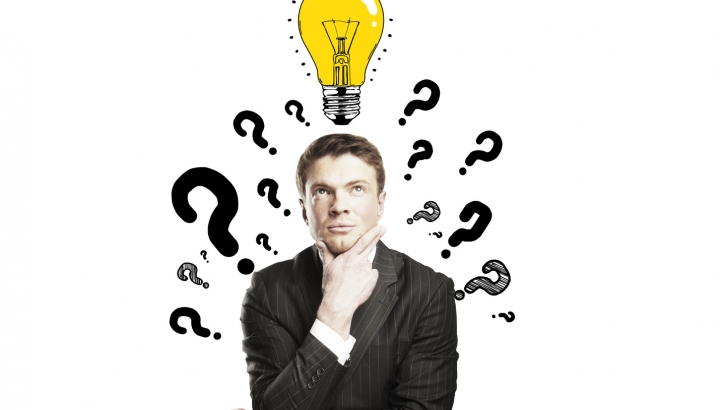 تفكير ناقد
يشمل :
الغلاف المائي و
جزء من الغلاف الصخري 
و جزء من الغلاف الجوي
حددي  طبقات الأرض التي تشكل الغلاف الحيوي
أنظري حولك 
وحدد  ـي العناصر 
المكونة للغلاف الحيوي
عناصر حية 
عناصر غير حية
صممـ  ـي خارطة مفاهيم صنفي فيها العناصر المكونة للغلاف الحيوي
أهمية الغلاف الحيوي
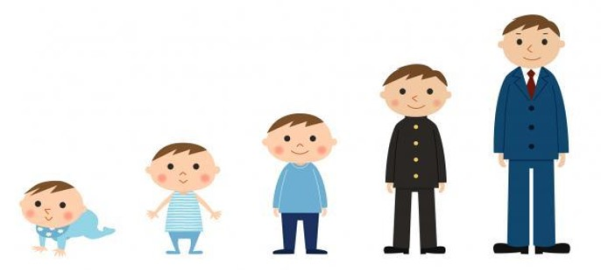 تنمو فيه الكائنات الحية وتتكاثر
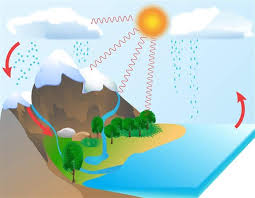 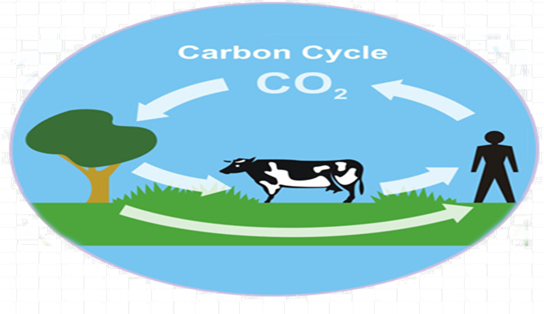 ترجمي الصورة لحقيقة علمية 
تتعلق بالدرس
2) يجري تبادل من ثاني أكسيد الكربون بين
الغلاف الحيوي والغلاف  الجوي
بالتعاون مع مجموعتك وخلال  دقيقة واحدة
اكتبي ما يتبادر لذهنك عند سماعك عبارة 
(النبات الطبيعي)
النبات الطبيعي : هو كل ما ينبت طبيعياً
 دون تدخل الإنسان
مثلـ   ـي لنبات طبيعي في وطنك
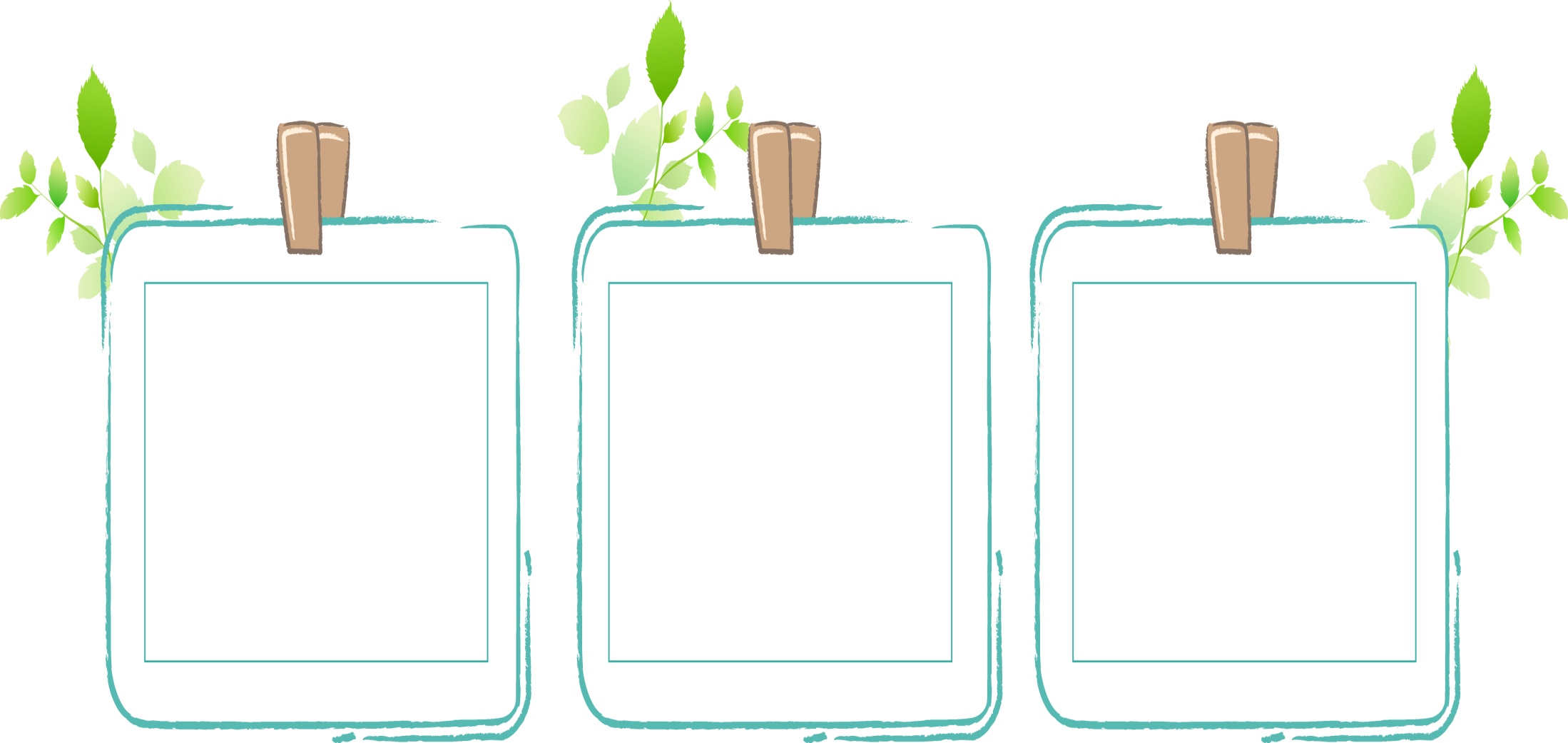 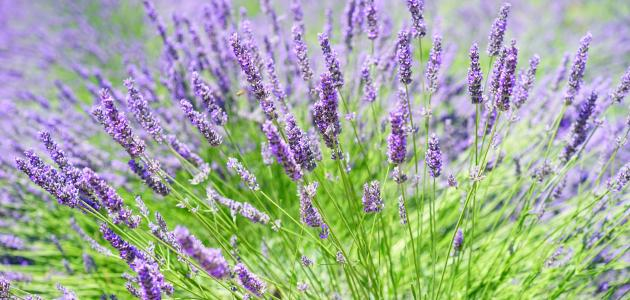 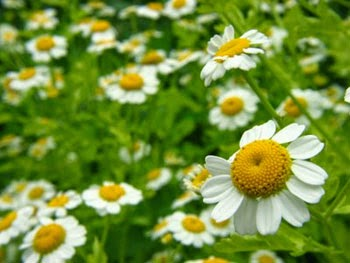 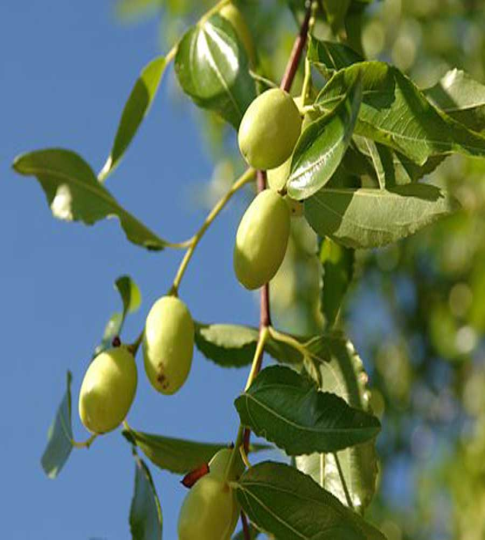 من وجهة نظرك 
ما أهم العوامل المؤثرة
 في نمو النبات
التربة
التضاريس
المناخ
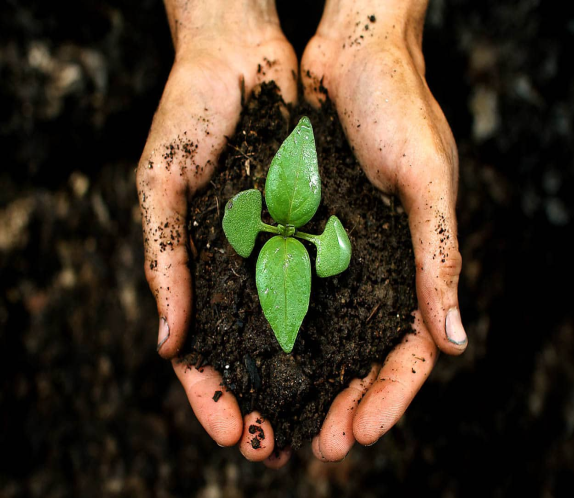 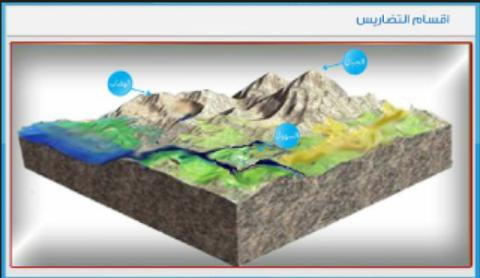 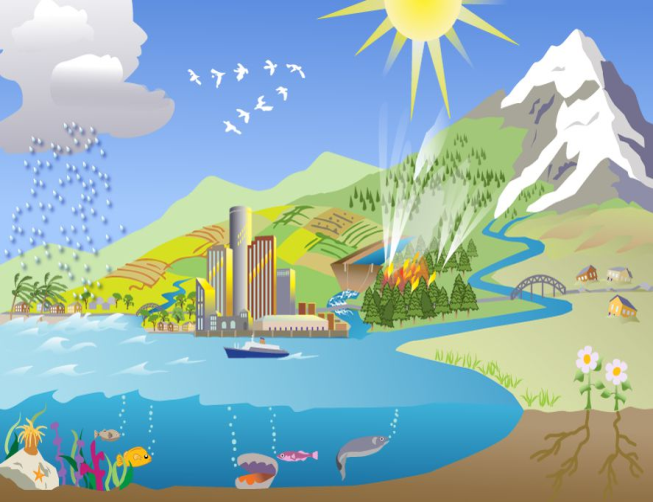 العوامل المؤثرة في توزيع الحيوانات
المناخ
التضاريس
النبات
ماذا لو 
اختفت النباتات من على وجه الأرض؟
البيئة
يحتوي على عناصر حية 
وعناصر غير حية
الوسط الذي يعيش يحيط
بالكائن الحي 
و فيؤثر فيه ويتأثر به
البيئة الصحراوية 
البيئة الصفية
حسب رأي الطالبة
بعد مشاهدتك للعرض المرئي أكملي المخطط التالي
مشكلات البيئة
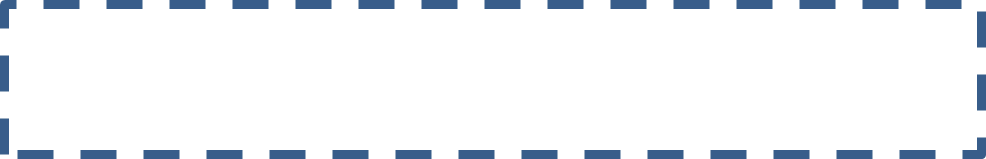 طبيعية
بشرية
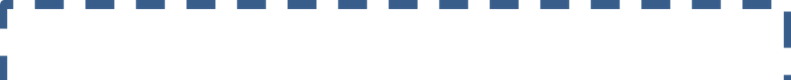 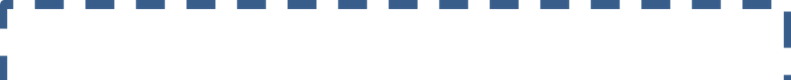 هجرة
الحيوانات
التلوث
انقراض
البعض
الحرائق
الصيد
الجائر
تدهور
التربة
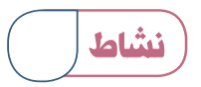 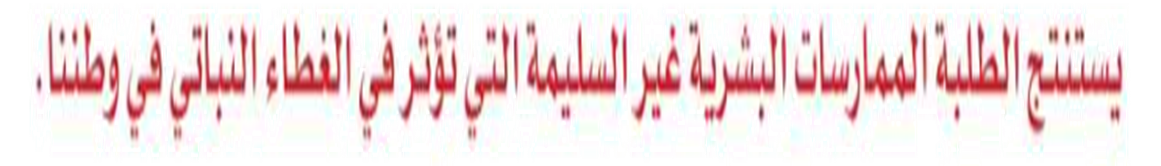 الصيد الجائر – الحرائق – التلوث
الرعي الجائر – الاحتطاب – التوسع في العمران والزراعة على حساب المواق الطبيعية
انشاء المحميات للحياة الفطرية  للمحافظة على الأنواع المختلفة من النباتات والحيوانات وخصوصاً النادرة منها والمهددة بالانقراض
مشكلات البيئة لأسباب
بشرية أو طبيعية
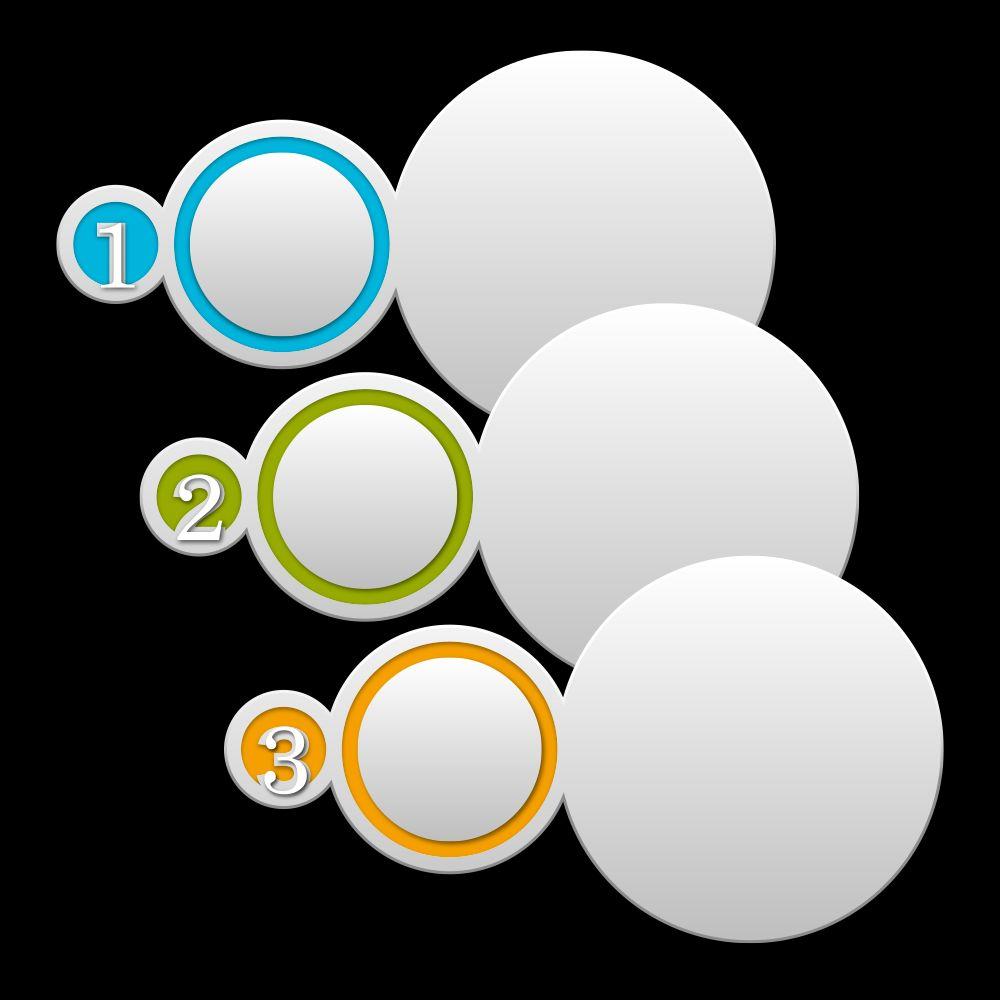 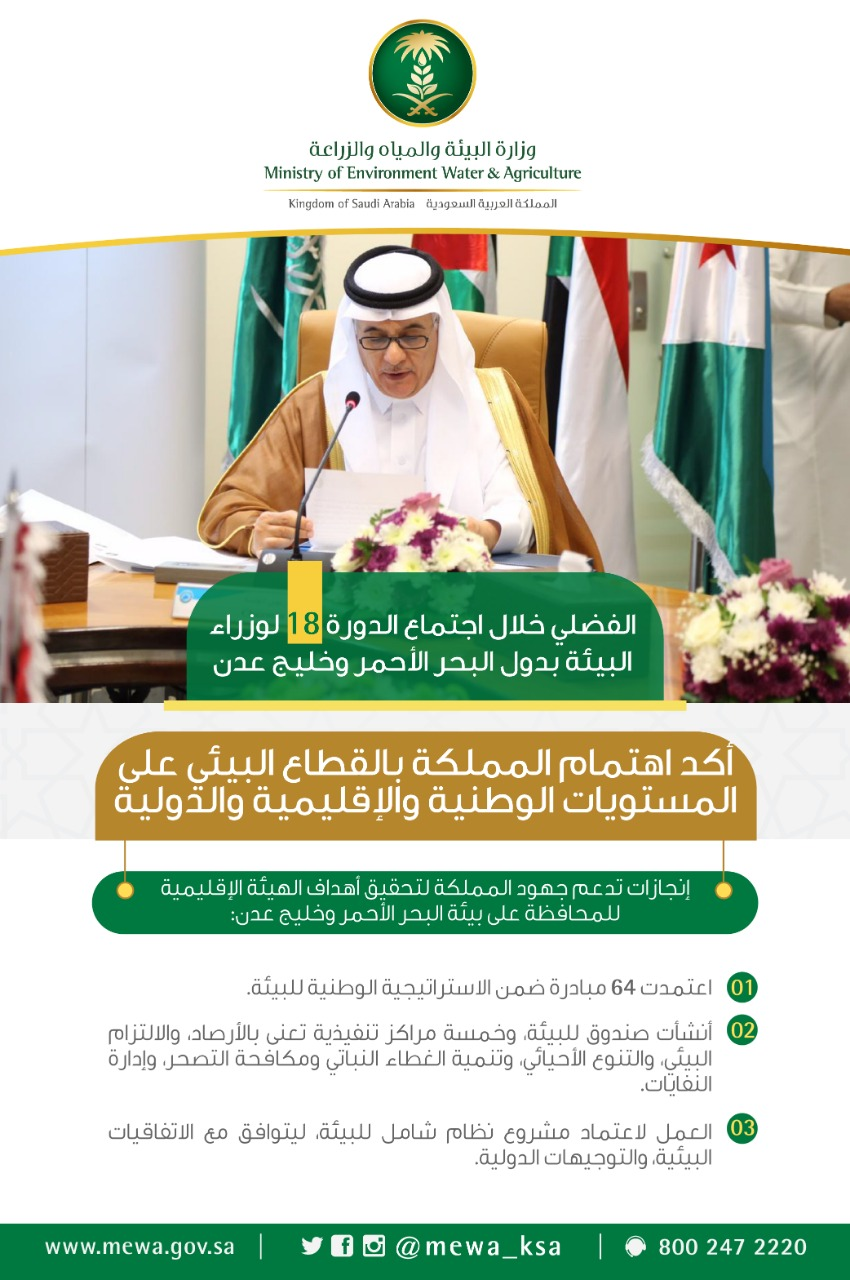 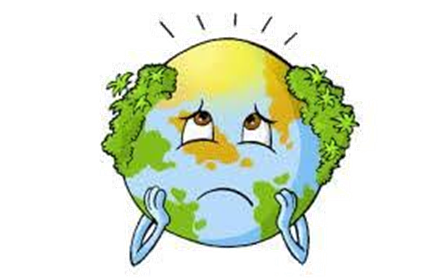 تدهور التربة
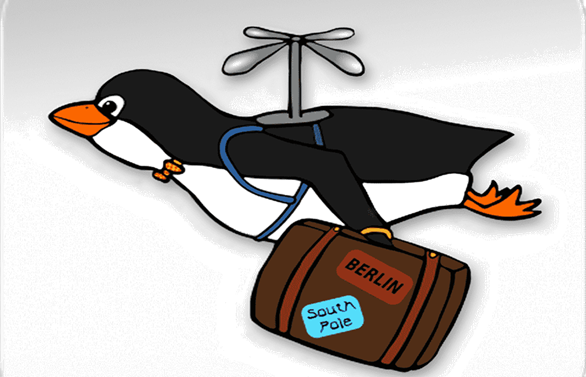 هجرة بعض الحيوانات
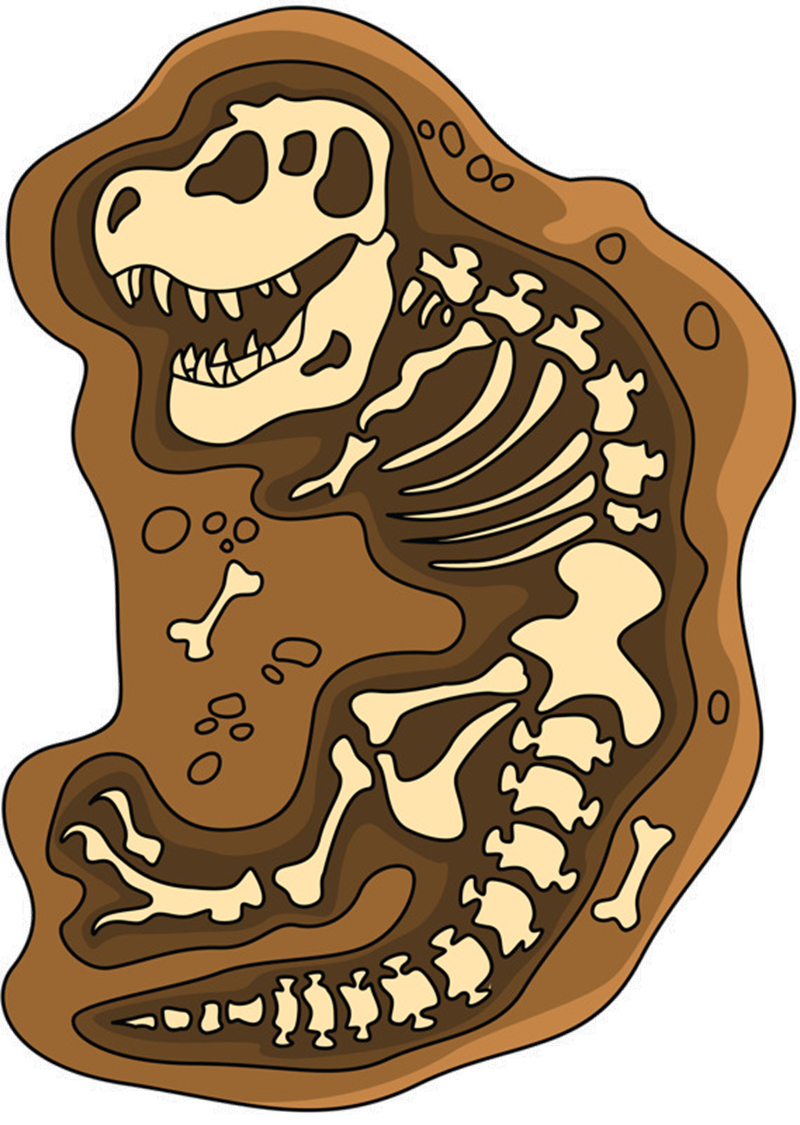 استنتجي مما يلي  أبرز المشكلات التي تعاني منها البيئة
انقراض الحيوانات
خلال دقيقة واحدة اكتبـ   ـ ي أسماء المراكز الوطنية 
التي تعنى بشؤون البيئة في وطني
المركز الوطني لتنمية الحياة الفطرية
 المركز الوطني لتنمية الغطاء النباتي ومكافحة التصحر
المركز الوطني للرقابة على الالتزام البيئي
عللـ   ـي 
 انشاء ثلاث مراكز لحماية البيئة في وطننا
بسبب عناية حكومتنا بالبيئة , حيث وزعت المسؤولية على ثلاث مراكز وطنية متوازية  لتحقيق  بيئة جيدة وحيوية
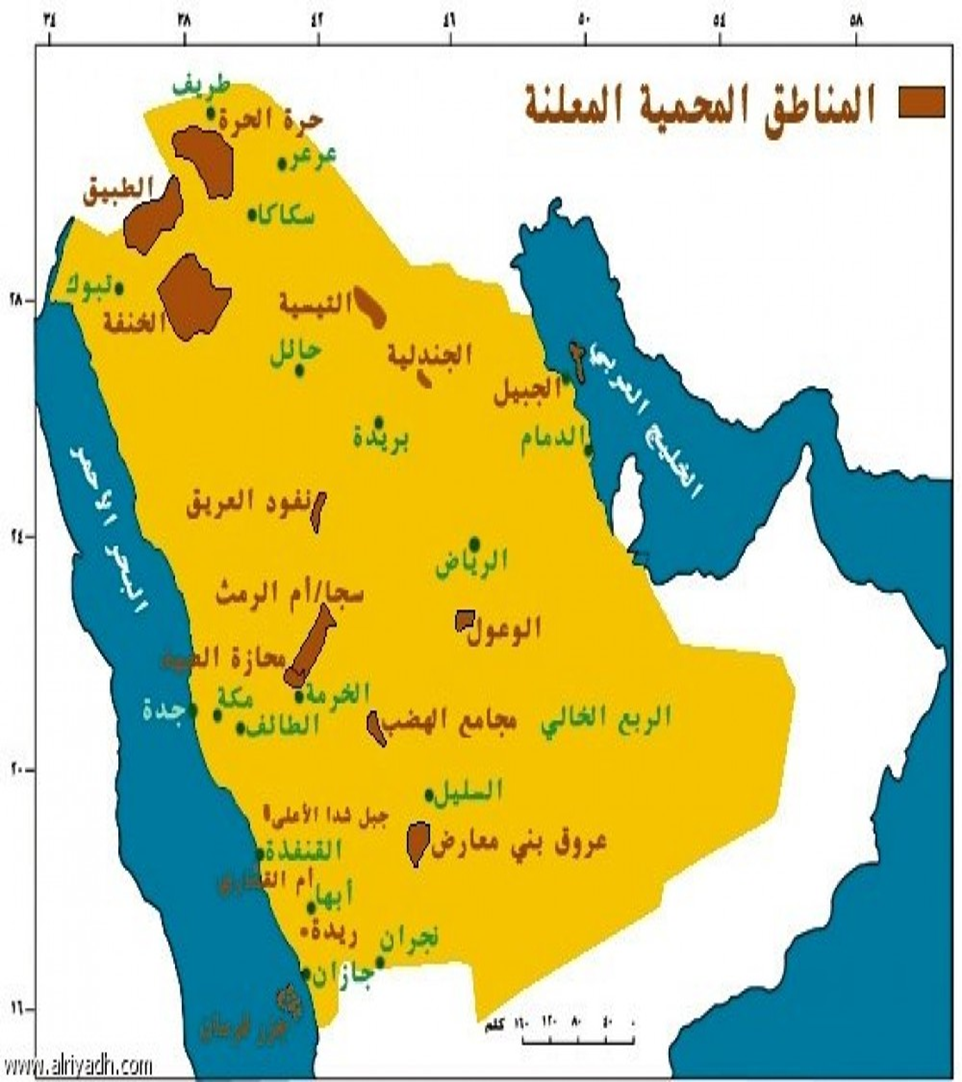 من الأسرع ؟
من خلال الخريطة عددي أسماء أهم المحميات في وطننا
استراتيجية
الرسائل التخيلية
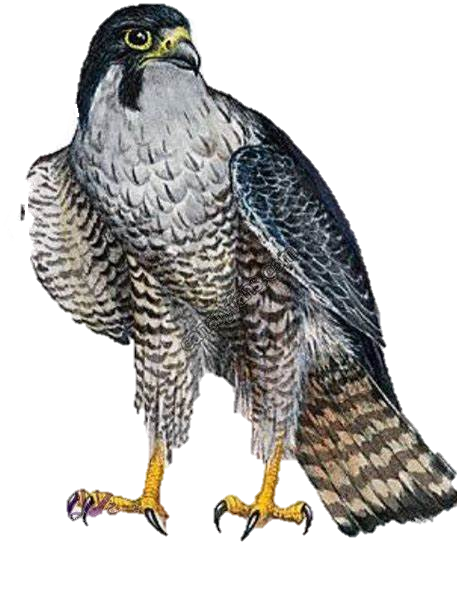 ما افضل
نقاط الدرس
اجابة لزميلة
الجو العام
 للفصل
وجهي 
اسئلة 
تتعلق 
بالدرس
في جميع
الاتجاهات
اربطي الدرس
بنص
أو شخص
أو مادة أخرى
أو رؤية 2030
لخصي
الدرس
في خارطة
مفاهيم
أذكري
النقاط
الرئيسية
للدرس
مهمة إثرائية :
ماهي المدن الخضراء؟